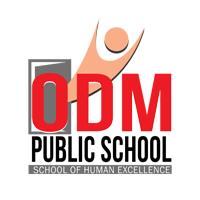 BIOMOLECULES
CLASSIFICATION OF ENZYMES, COFACTORS
SUBJECT : (BIOLOGY)
CHAPTER NUMBER: 9
CHAPTER NAME : BIOMOLECULES
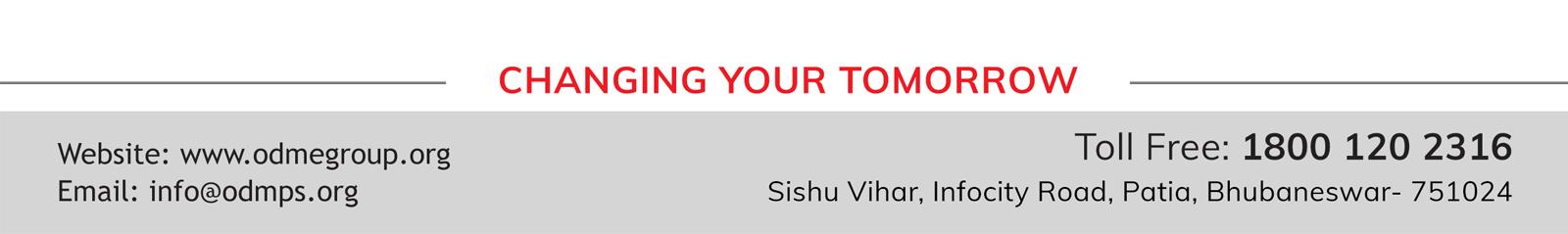 Classification and Nomenclature of Enzymes

Enzymes are divided into 6 classes each with 4-13 subclasses and named accordingly by a four-digit number.
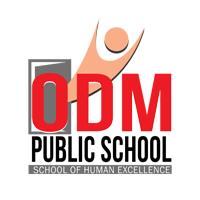 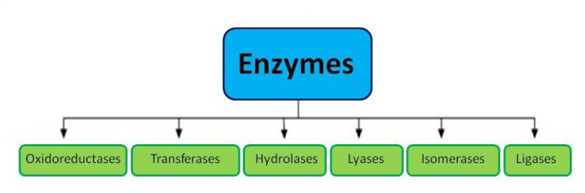 Earlier, enzymes were assigned names based on the one who discovered it. With further researches, classification became more comprehensive.

According to the International Union of Biochemists (I U B), enzymes are divided into six functional classes and are classified based on the type of reaction in which they are used to catalyze. 

The six types of enzymes are oxidoreductases, hydrolases, transferases, lyases, isomerases, ligases.
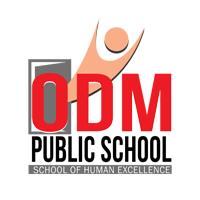 Following are the enzymes classifications in detail:
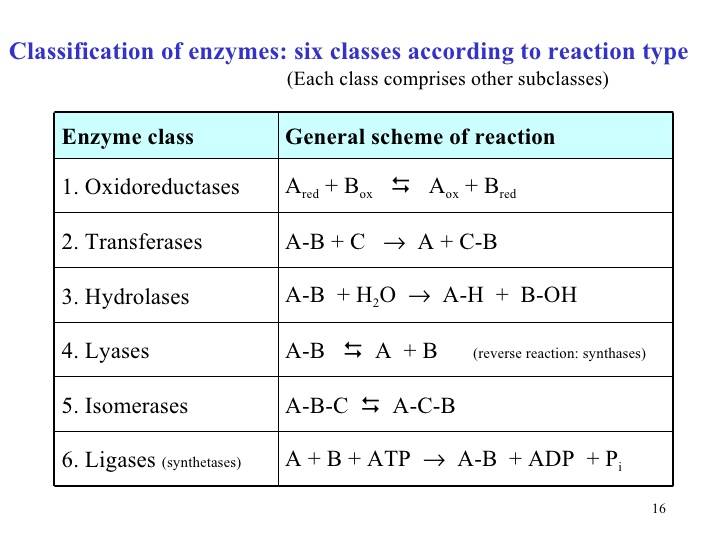 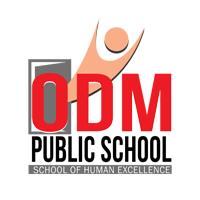 .
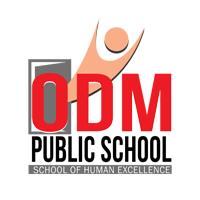 Oxidoreductases
These catalyze oxidation and reduction reactions,e.g. pyruvate dehydrogenase, which catalyzes the oxidation of pyruvate to acetyl coenzyme A.
S reduced + S’ oxidised                S oxidised + S’ reduced.

Transferases
These catalyze the transfer of a chemical group from one compound to another. 

An example is a transaminase, which transfers an amino group from one molecule to another.
S - G + S’            S + S’ - G

Hydrolases
They catalyze the hydrolysis of a bond. For example, the enzyme pepsin hydrolyzes peptide bonds in proteins. 

Enzymes catalysing hydrolysis of ester, ether, peptide, glycosidic, C-C, C-halide or P-N bonds.

Lyases
These catalyze the breakage of bonds without catalysis, e.g. aldolase (an enzyme in glycolysis) catalyzes the splitting of fructose-1, 6-bisphosphate to glyceraldehyde-3-phosphate and dihydroxyacetone phosphate.
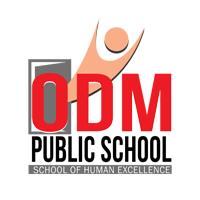 Isomerases
They catalyze the formation of an isomer of a compound.

Example: phosphoglucomutase catalyzes the conversion of glucose-1-phosphate to glucose-6-phosphate (transfer of a phosphate group from one position to another in the same compound) in glycogenolysis (conversion of glycogen to glucose for quick release of energy.



Ligases

Ligases catalyze the joining of two molecules. For example, DNA ligase catalyzes the joining of two fragments of DNA by forming a phosphodiester bond.
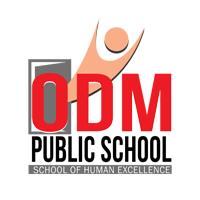 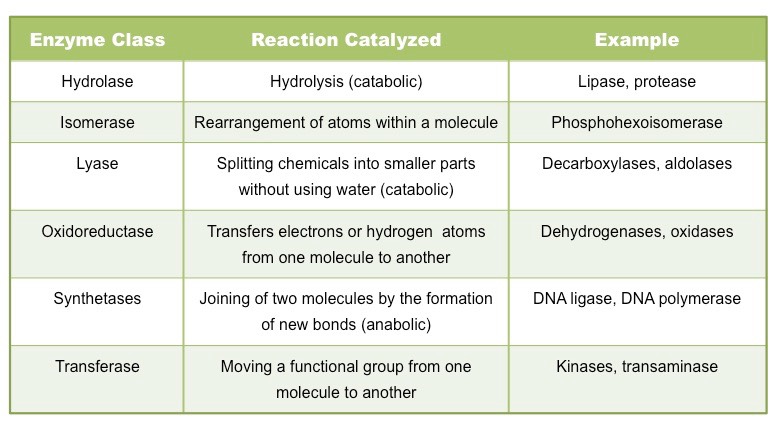 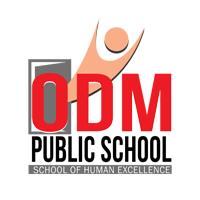 Cofactors
Enzymes are composed of one or several polypeptide chains.

However, there are a number of cases in which non-protein constituents called cofactors are bound to the the enzyme to make the enzyme catalytically active. 

In these instances, the protein portion of the enzymes is called the apoenzyme. 

An enzyme without a cofactor is called an apoenzyme. An apoenzyme and its cofactor together constitute the holoenzyme.


Three kinds of cofactors may be identified: prosthetic groups, co-enzymes and metal ions.

Prosthetic groups are organic compounds and are distinguished from other cofactors in that they are tightly bound to the apoenzyme.


 For example, in peroxidase and catalase, which catalyze the breakdown of hydrogen peroxide to water and oxygen, haem is the prosthetic group and it is a part of the active site of the enzyme.
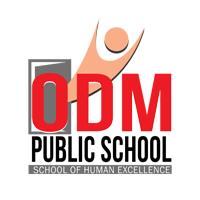 Co-enzymes are also organic compounds but their association with the apoenzyme is only transient, usually occurring during the course of catalysis. 

Furthermore, co-enzymes serve as co-factors in a number of different enzyme catalyzed reactions. 

The essential chemical components of many coenzymes are vitamins, e.g., coenzyme nicotinamide adenine dinucleotide (NAD) and NADP contain the vitamin niacin. 



A number of enzymes require metal ions for their activity which form coordination bonds with side chains at the active site and at the same time form one or more cordination bonds with the substrate, e.g., zinc is a cofactor for the proteolytic enzyme carboxypeptidase. 


Catalytic activity is lost when the co-factor is removed from the enzyme which testifies that they play a crucial role in the catalytic activity of the enzyme
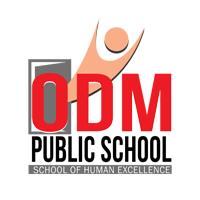 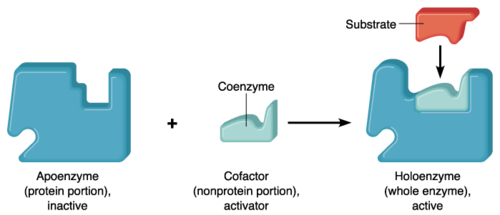 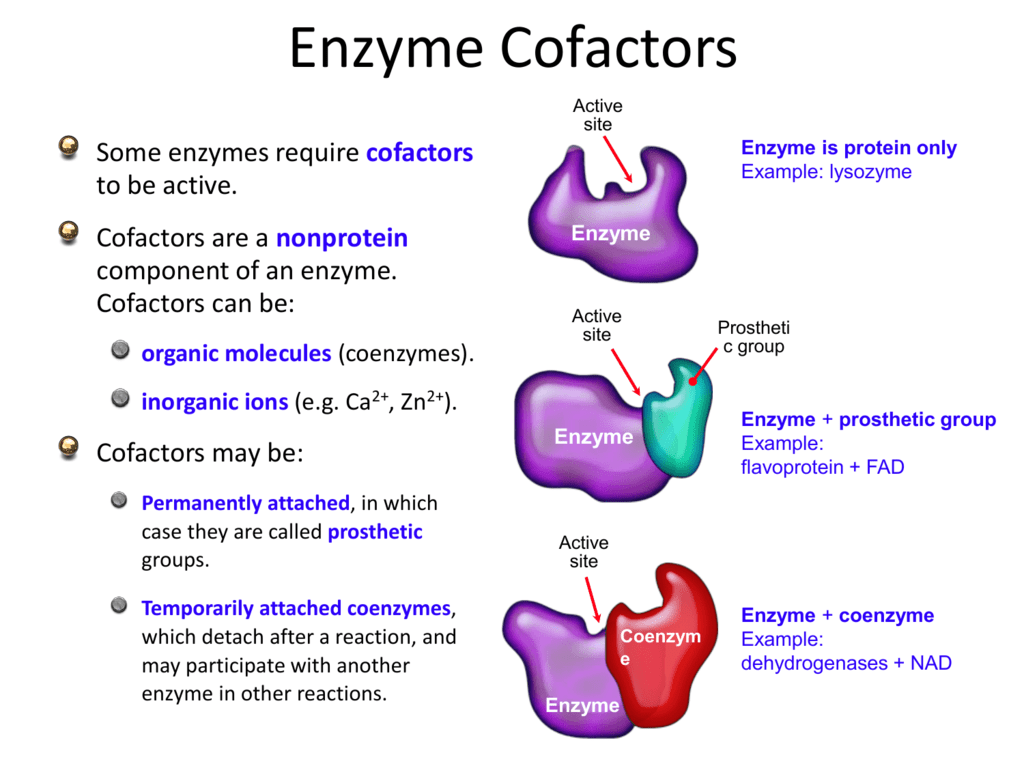 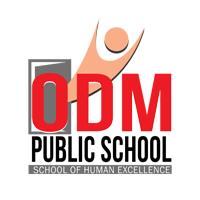 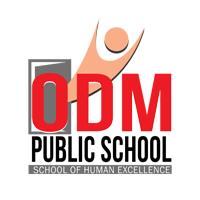 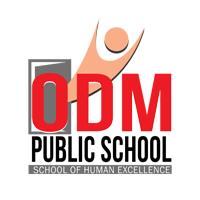 THANKING YOU
ODM EDUCATIONAL GROUP